Case Study
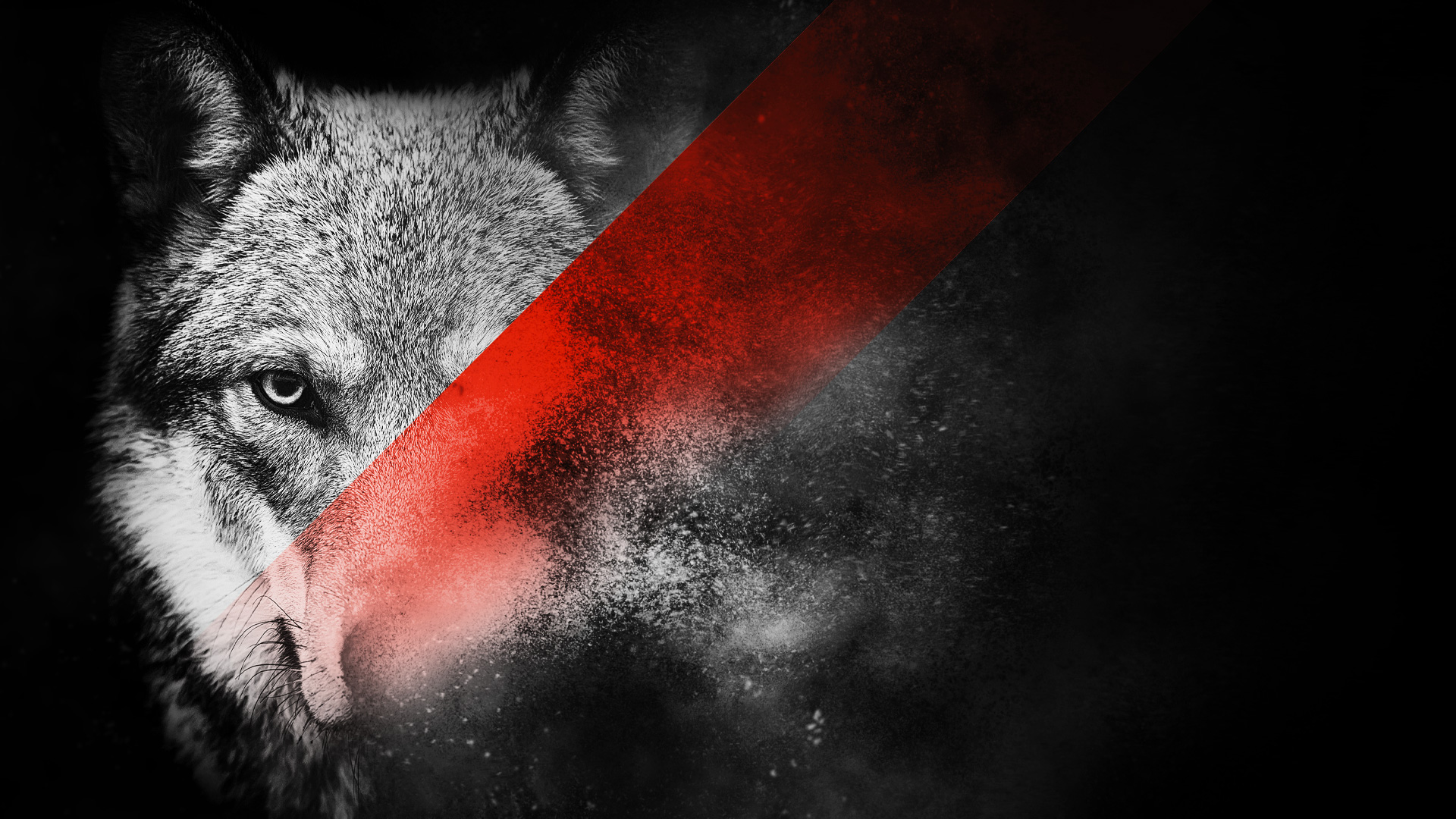 Using NLP for detecting 
early-onset Alzheimer’s
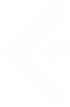 Faktion pro-bono project
Jos Polfliet, VP of Applied AI
FAKTION — we put thought into everything
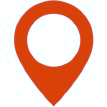 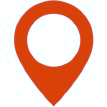 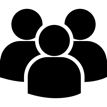 SingaporeSingapore
AntwerpBelgium
53*
fte
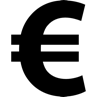 3,5m*
Turnover
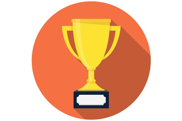 We build
Deep Learning,
Machine Learning and
Artificial Intelligence
solutions
2019 EUROPEAN 
CTO OF THE YEAR

2019 BELGIAN
AI SCALE-UP OF THE YEAR
2
* FY 2018-2019
FAKTION — we put thought into everything
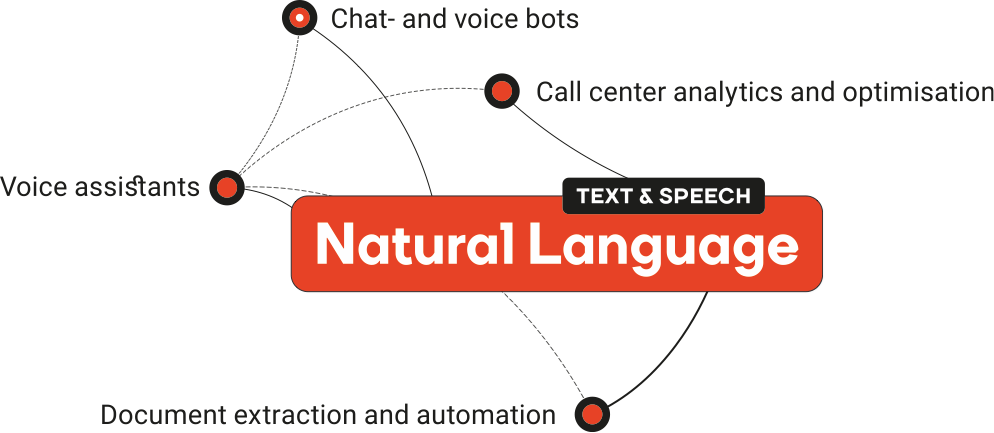 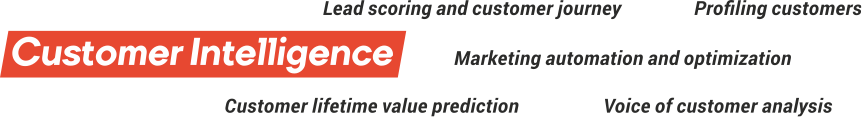 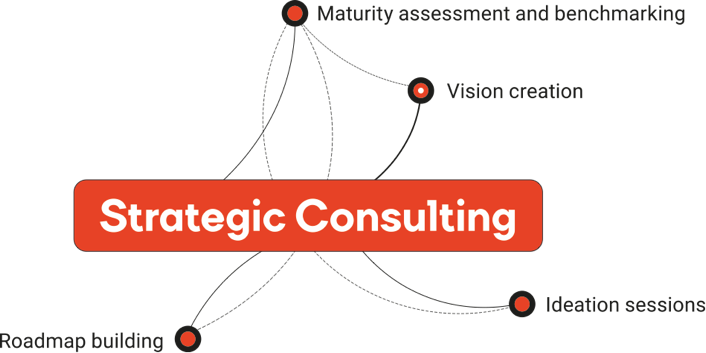 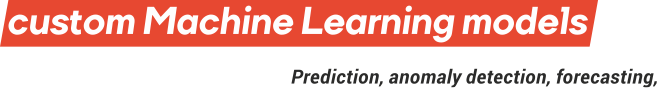 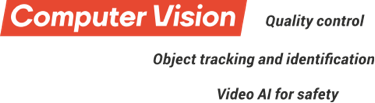 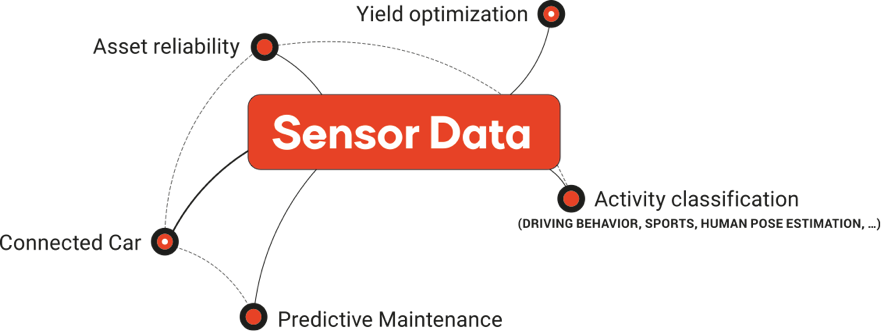 Faktion is an applied AI service provider.
We build custom software applications
with Machine and Deep Learning technology.
Due to the strong extent of our experience,we share that by means of strategic consulting.
3
Healthy
Mild cognitive impairment
Stage 1: 
Mild
Stage 2:
Moderate
Stage 3:
SEVERE
Alzheimer’s progression
4
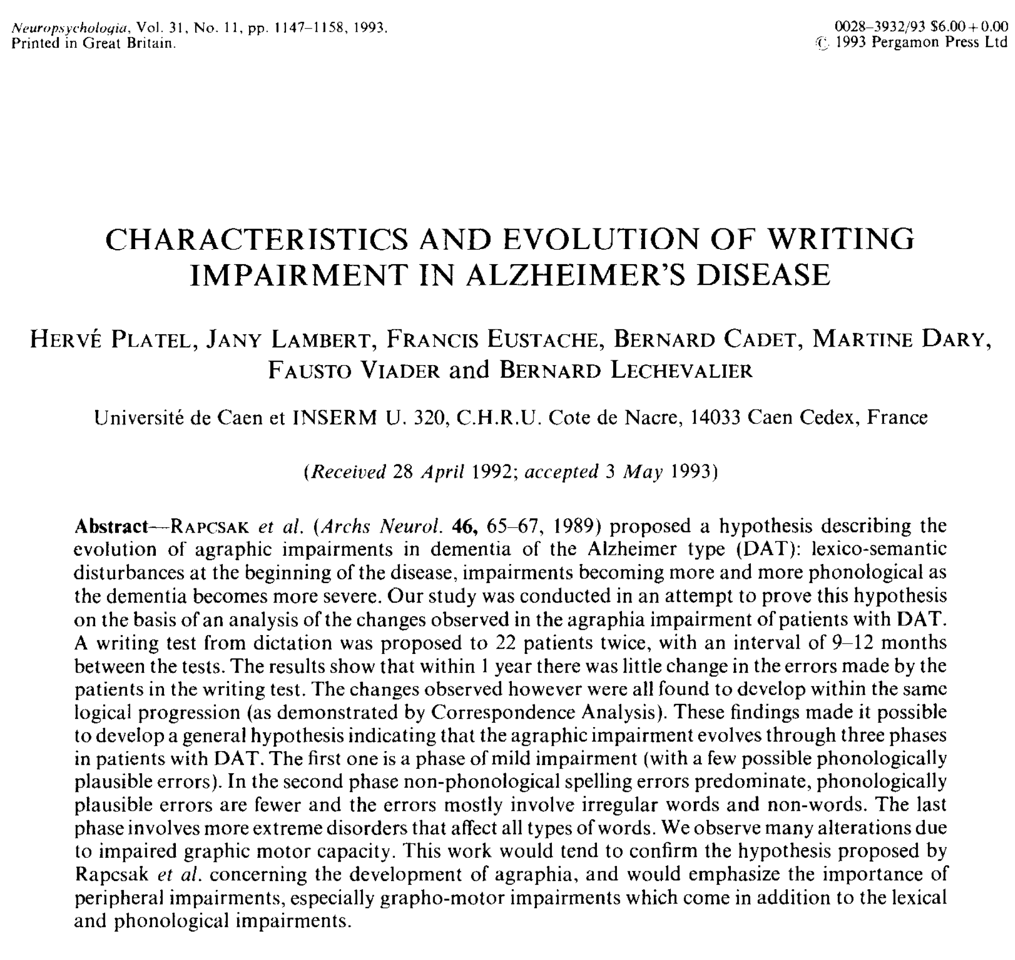 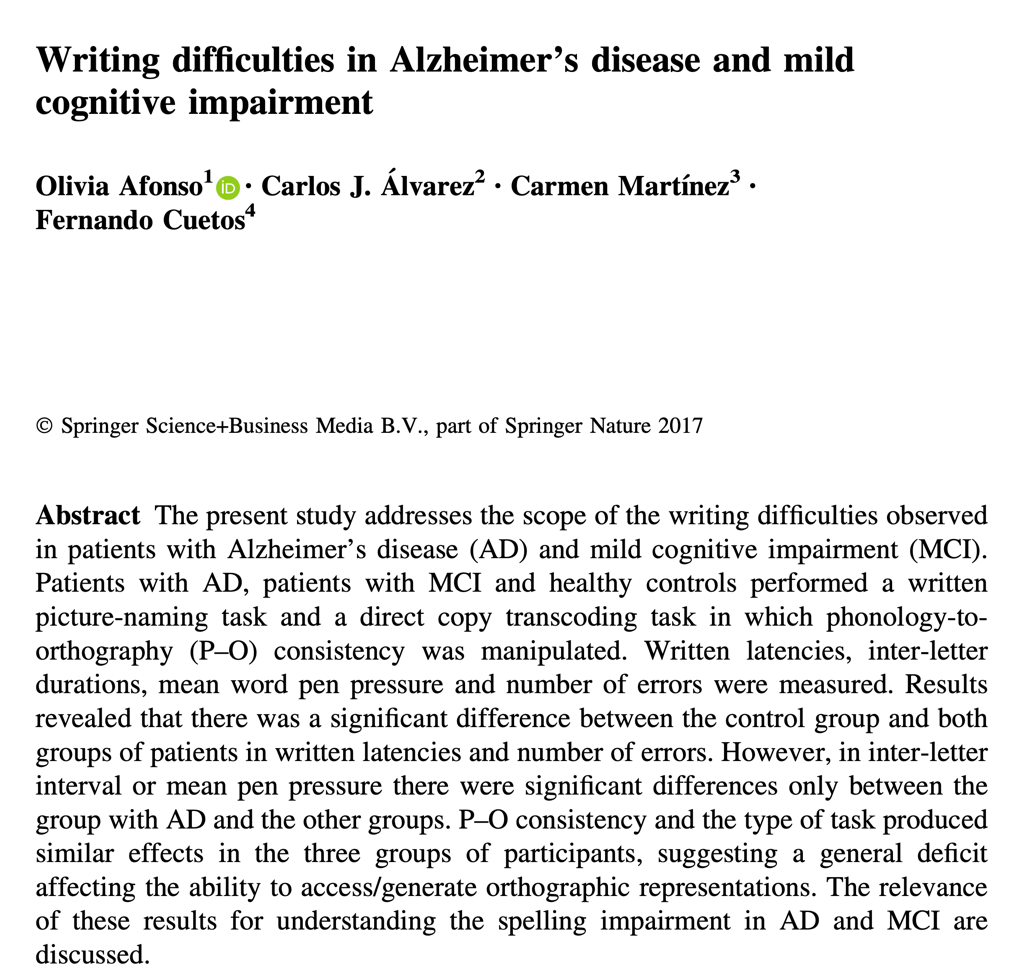 [Speaker Notes: Known.]
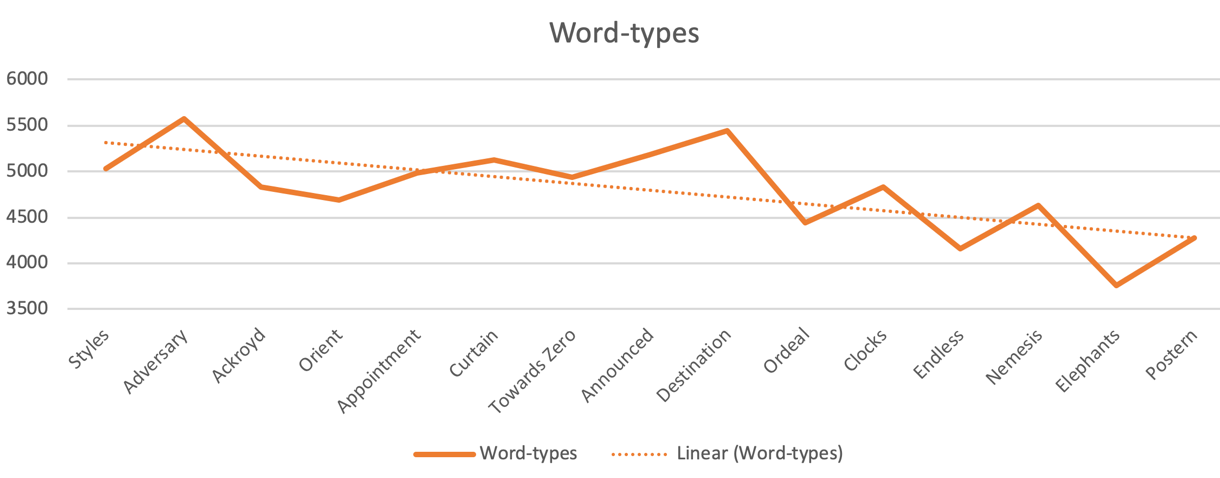 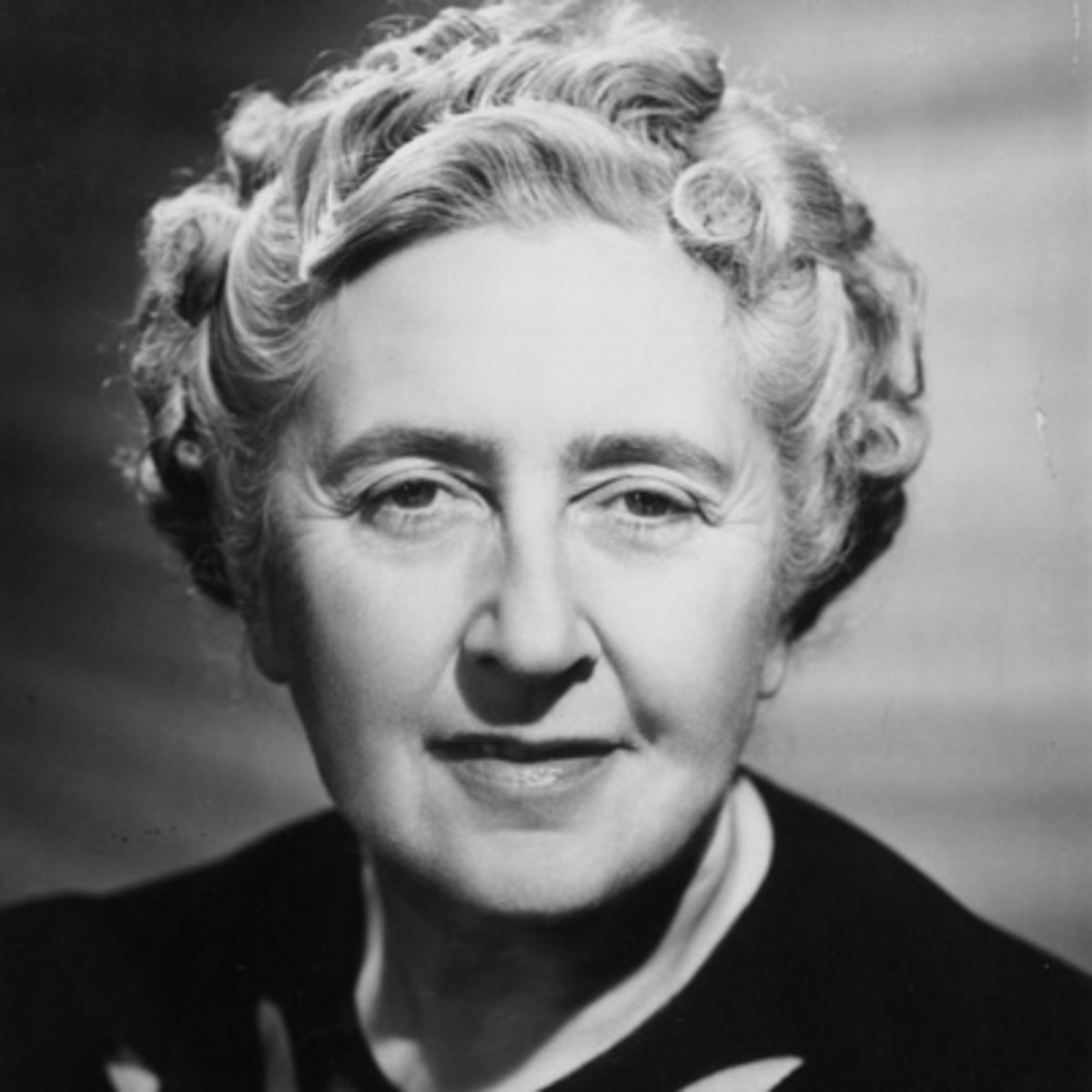 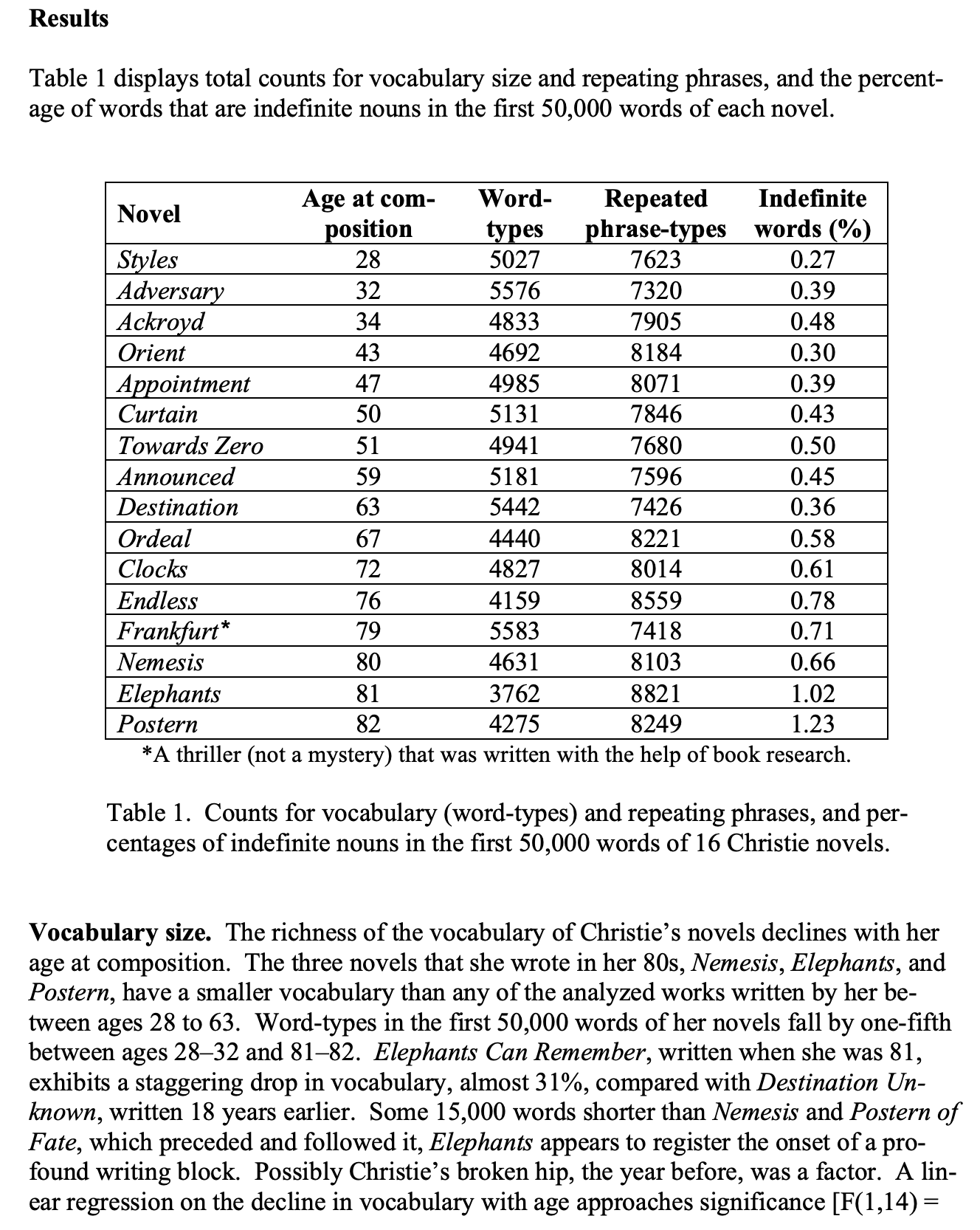 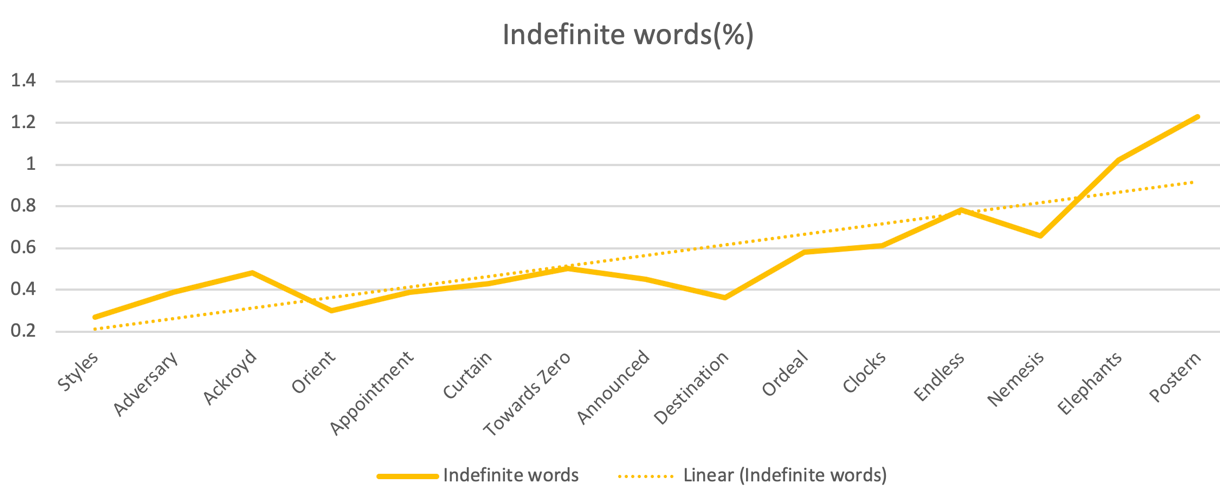 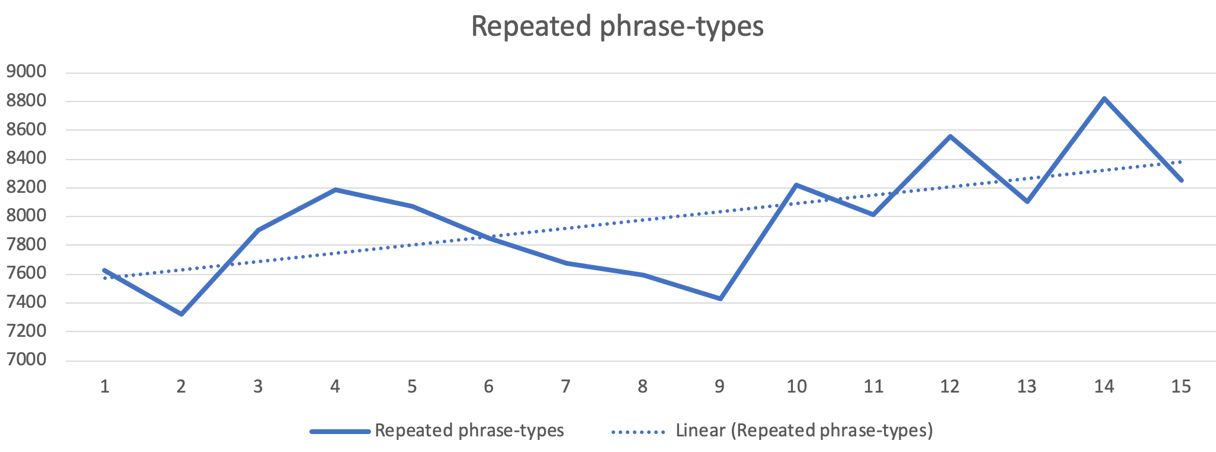 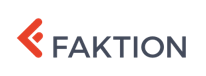 Source: Ian Lancashire and Graeme Hirst, 2019,  Vocabulary Changes in Agatha Christie’s Mysteries as an Indication of Dementia: A Case Study
[Speaker Notes: OLS Regression Results ======================================================================================= Dep. Variable: Word-types R-squared (uncentered): 0.867 Model: OLS Adj. R-squared (uncentered): 0.858 Method: Least Squares F-statistic: 91.57 Date: Wed, 20 Nov 2019 Prob (F-statistic): 1.61e-07 Time: 13:29:13 Log-Likelihood: -133.33 No. Observations: 15 AIC: 268.7 Df Residuals: 14 BIC: 269.4 Df Model: 1 Covariance Type: nonrobust ============================================================================== coef std err t P>|t| [0.025 0.975] ------------------------------------------------------------------------------ Age 74.2773 7.762 9.569 0.000 57.629 90.925 ============================================================================== Omnibus: 1.630 Durbin-Watson: 0.118 Prob(Omnibus): 0.443 Jarque-Bera (JB): 0.882 Skew: -0.102 Prob(JB): 0.643 Kurtosis: 1.830 Cond. No. 1.00 ============================================================================== Warnings: [1] Standard Errors assume that the covariance matrix of the errors is correctly specified. OLS Regression Results ========================================================================================== Dep. Variable: Repeated phrase-types R-squared (uncentered): 0.927 Model: OLS Adj. R-squared (uncentered): 0.922 Method: Least Squares F-statistic: 178.7 Date: Wed, 20 Nov 2019 Prob (F-statistic): 2.32e-09 Time: 13:29:13 Log-Likelihood: -136.40 No. Observations: 15 AIC: 274.8 Df Residuals: 14 BIC: 275.5 Df Model: 1 Covariance Type: nonrobust ============================================================================== coef std err t P>|t| [0.025 0.975] ------------------------------------------------------------------------------ Age 127.3172 9.525 13.367 0.000 106.888 147.746 ============================================================================== Omnibus: 3.301 Durbin-Watson: 0.095 Prob(Omnibus): 0.192 Jarque-Bera (JB): 1.270 Skew: 0.232 Prob(JB): 0.530 Kurtosis: 1.653 Cond. No. 1.00 ============================================================================== Warnings: [1] Standard Errors assume that the covariance matrix of the errors is correctly specified. OLS Regression Results ======================================================================================= Dep. Variable: Indefinite words R-squared (uncentered): 0.931 Model: OLS Adj. R-squared (uncentered): 0.926 Method: Least Squares F-statistic: 189.3 Date: Wed, 20 Nov 2019 Prob (F-statistic): 1.59e-09 Time: 13:29:13 Log-Likelihood: 5.9482 No. Observations: 15 AIC: -9.896 Df Residuals: 14 BIC: -9.188 Df Model: 1 Covariance Type: nonrobust ============================================================================== coef std err t P>|t| [0.025 0.975] ------------------------------------------------------------------------------ Age 0.0099 0.001 13.759 0.000 0.008 0.011 ============================================================================== Omnibus: 6.358 Durbin-Watson: 0.910 Prob(Omnibus): 0.042 Jarque-Bera (JB): 3.342 Skew: 1.060 Prob(JB): 0.188 Kurtosis: 3.922 Cond. No. 1.00 ==============================================================================]
Why revisit this?
Huge improvement in NLP algorithms and tool kits
Abundance of data
Limited scope of previous studies
Inconsistent results in literature
Controlled trials but no observational studies
Features used for calculating Alzheimer’s propensity
Calculated features
Number of spelling mistakes
Number of grammar mistakes
Distribution of sentence lengths (percentiles)
Distribution of e-mail lengths (percentiles)
Estimated vocabulary size
Approx grammar completeness
Approx grammar errors
Aggregated skip-gram likelihood
# Offensive words
# Indefinite nouns  (“thing”, “any”, “someone”, …)
Repetitions of words and phrases
Collected data at sign-up
Age
Gender
Education level
Confirmed Alzheimer
Diagnosis date (if any)
No access to
Chronometric variables like writing speed and typing speed
Number of corrections made
Handwriting
Pen pressure or typing pressure
Ethical considerations
Who the hell is Faktion to diagnose Alzheimer? We are not doctors nor do we pretend to be
You need *everybody’s* e-mail for that? One in 10 people age 65 and older (10 percent) has Alzheimer's dementia. Balancing privacy with medical care and improving lives.
Are you reading our e-mails to  [insert something nasty]?
Next steps?
Google speech stack vs. Faktion NLP / ASR with the purpose of transcribing spoken, Flemish sentences
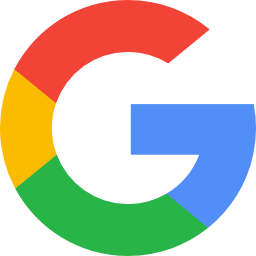 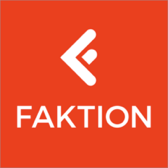 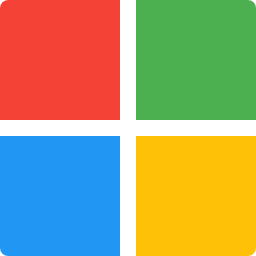 het woord betonstop wordt tegenwoordig vrijdag gebruikt en waar we heen zijn is van de vergadering in Vlaanderen en we starten in 76 300% 88 A5 2009 half verwachten 2016 20% verhard
het heel goed bekeken stop wordt er tegenwoordig vrijdag gebruikt en wel heel fijn eerst meer willen zijn van de vergadering in vlaanderen we starten in vijfenveertig weer nog procent 88 fan half 2000 nemen af en werd het eten van 26% van harte
[Speaker Notes: Second: Speech-to-text engine, that already shows promising results.]
GET INVOLVED
DATA AVAILABILITY 
is a severe issue
FUNDING 
is a severe issue
This is only top of the iceberg. Are you getting more
CURIOUS ?
CLIENT SUCCESS STORIES
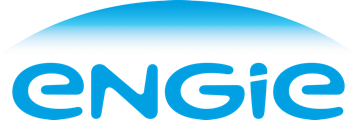 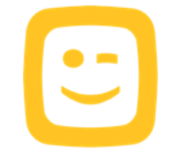 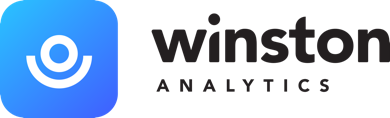 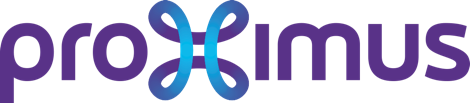 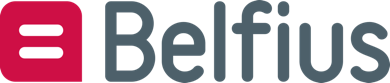 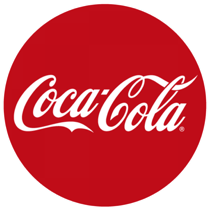 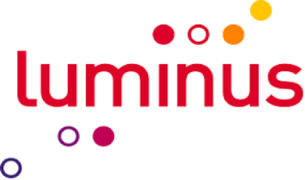 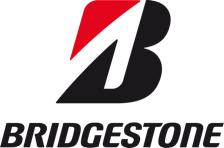 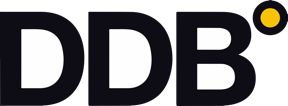 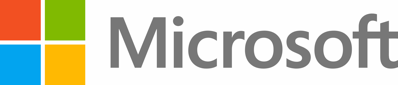 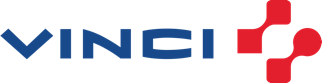 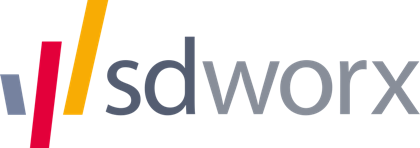 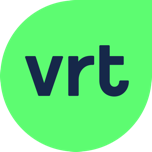 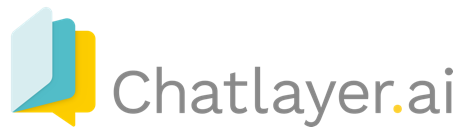 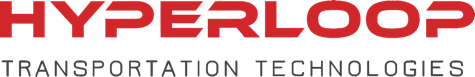 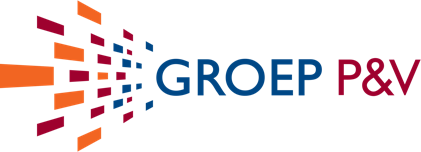 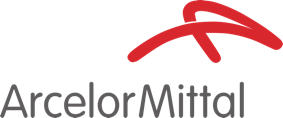 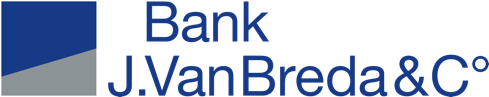 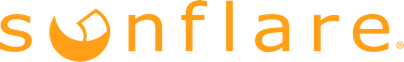 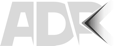 Automated Document Processing by Faktion
13
THANK
YOU
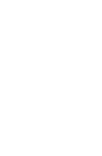 FAKTION
JANUARY 28, 2019